SESSION CODE: CLI415
Tony Sanchez
WW Alliances Solutions Architecture 
Citrix Systems Inc
Automating Daas Desktops with Citrix cortex
(c) 2011 Microsoft. All rights reserved.
Agenda
Citrix Service Provider Program
Citrix Cortex Cloud Control Panel Overview
Challenges for DaaS Providers
How Cortex solves them
Live Demonstration
Q&A
(c) 2011 Microsoft. All rights reserved.
Deliver Windows Apps & Desktops as a Cloud Service
Scalable I   Self-service   I   Secure
UserExperience
WAN optimization
Cloud App Delivery Infrastructure
Secure access
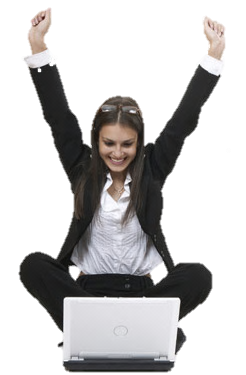 Receiver
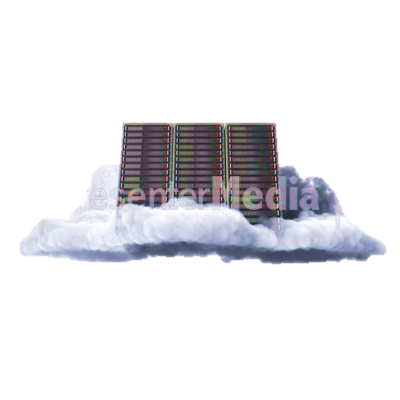 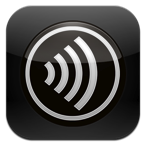 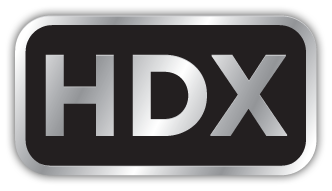 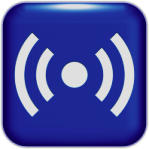 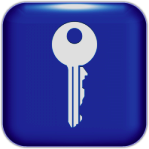 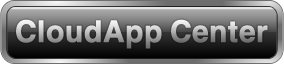 INSTANT ENTERPRISE POWER FOR EVERYONE
On-demand Windows desktops and apps from any device
Corporate Data Center
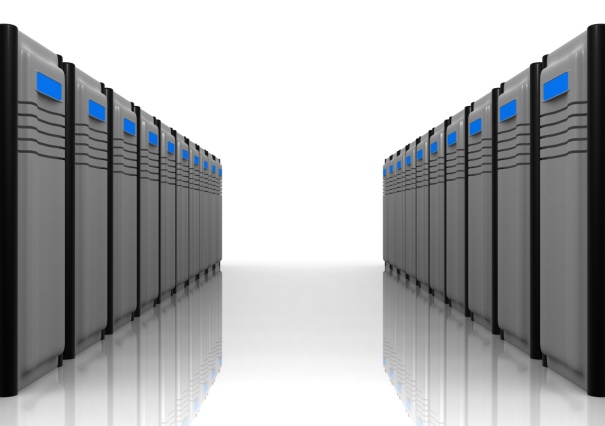 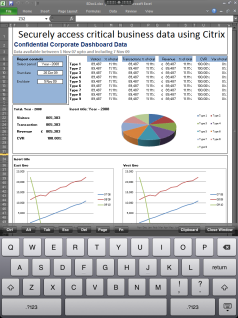 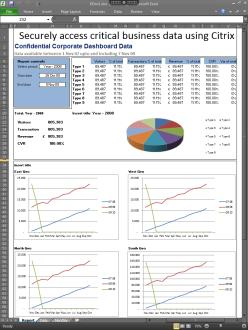 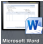 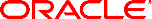 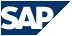 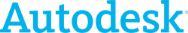 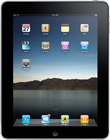 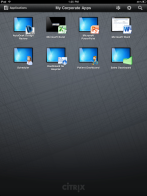 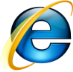 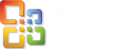 Network
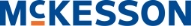 The network acts like a combo VGA/computer monitor cable and control channel
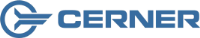 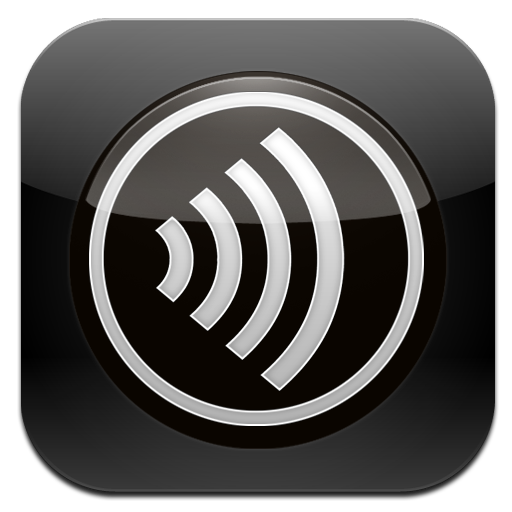 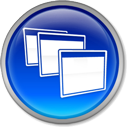 Citrix Receiver
Citrix XenApp
The Citrix Receiver sends input from the devices keyboard, mouse and touch screen to the connected XenApp server.
XenApp sends the keyboard and mouse data to the running application to be processed.
The app looks like it’s running on the device, but it’s really running securely in the data center.
Meeting the Needs of Providers and Subscribers
Self-Service, Performance
Dashboards, Provisioning
Simple, Autonomic & Scalable Management
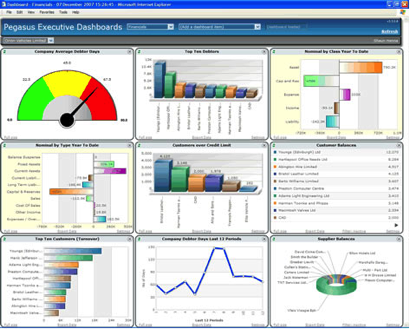 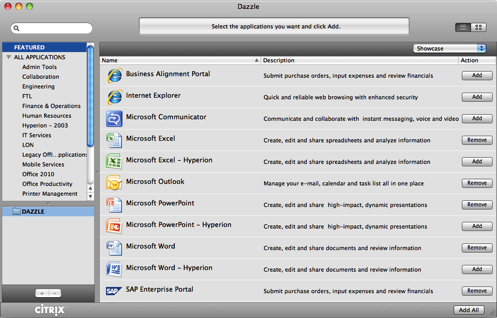 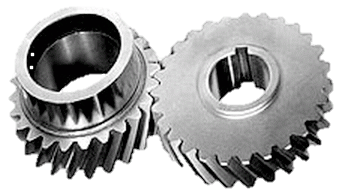 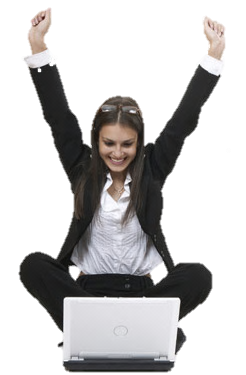 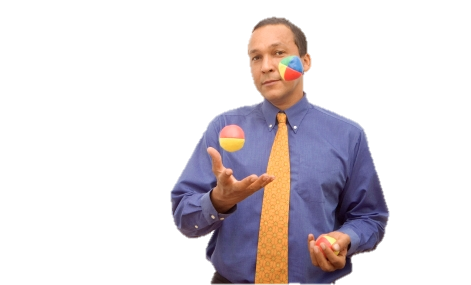 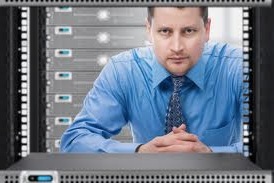 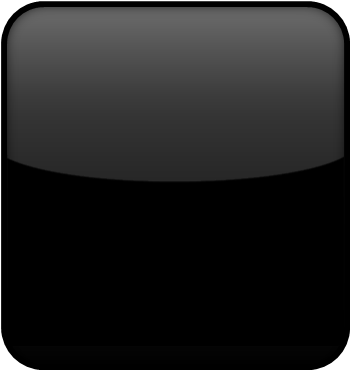 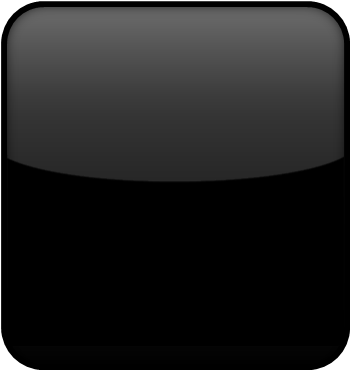 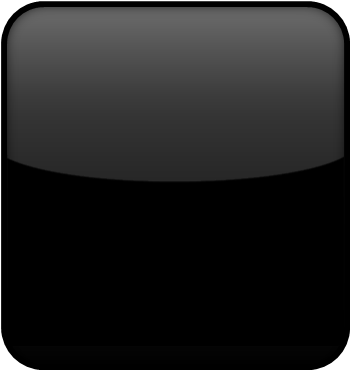 Subscriber
Tenant
Service Provider
Cloud DaaS Architects Challenges
Subscribers
Technology
Business
Too many interfaces
Billing/reporting difficult
Multiple, hard to use portals
Dependent on helpdesk
Expensive single-tenant environments
Can’t scale without multiplying staff
Insufficient identity management
Cortex Cloud Control Panel
Simplify cloud services management
Introduction to Cortex
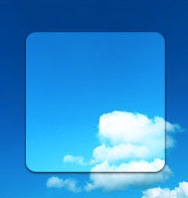 Cortex Cloud Control Panel is used by service providers to manage the provisioning and delegated administration of hosted business applications 
100+ active service providers
~1/3 in the Citrix Service Provider Program 
Microsoft Gold Certified Partner
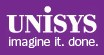 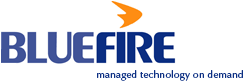 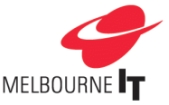 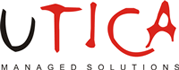 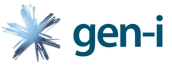 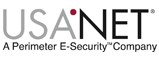 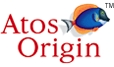 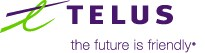 Simplifying Cloud Services Management
Cortex Cloud Control Panel from Citrix
Single, self-service interface for provisioning apps, desktops and services from the cloud
User Account
Management
Delegation
Automation
Application Delivery
Virtualization
SDK
Messaging & Collaboration
Web & Data Hosting
Support for Many Microsoft Technologies
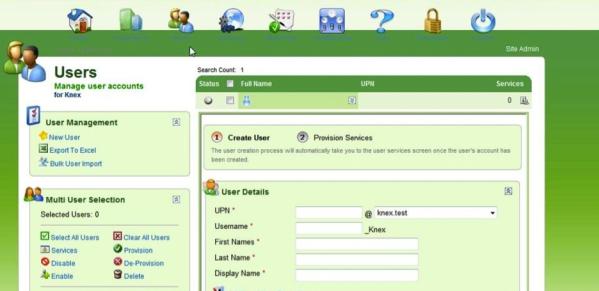 Automation
User Account
Management
Delegation
Exchange,Sharepoint, RDS, SQL Server, Dynamics CRM
OCS
Web Data Hosting
Hyper-V
SDK
Architecture
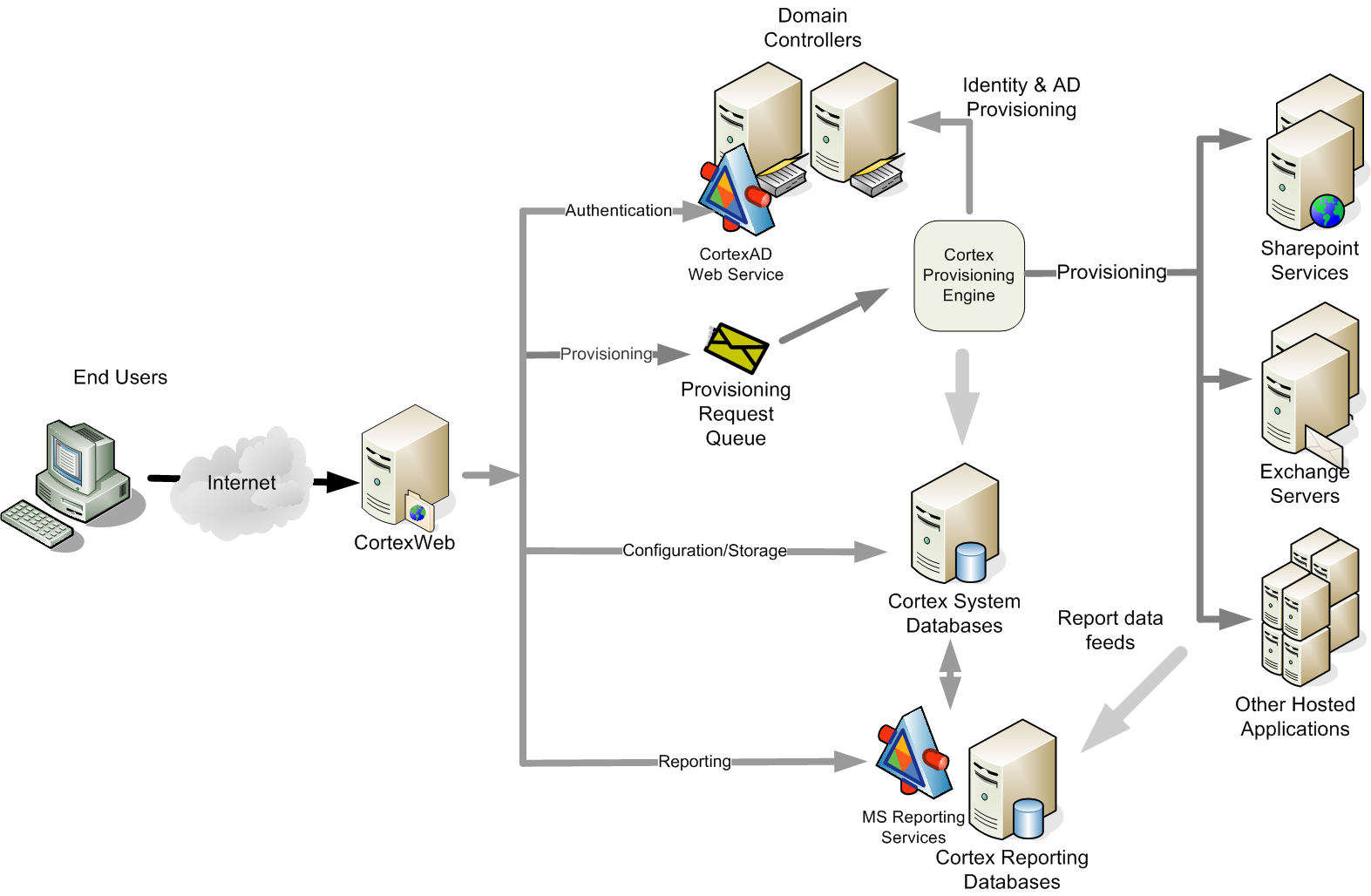 Authentication
Provisioning
Provisioning
Configuration/Storage
Reporting
end-user		       web-site		              provisioning	                               application servers
Customer Management Demo with Cortex Cloud Control Panel
Service provider (reseller)
Productize your offerings
Assign service to reseller/tenant
Create tenant and first admin user
Tenant administrator
Create users
Assign service to users
Manage Services, Application Groups, Distribution groups etc.
User
Change password
Single sign on tool, Outlook configuration
Live Demonstration
Packaging and Reporting
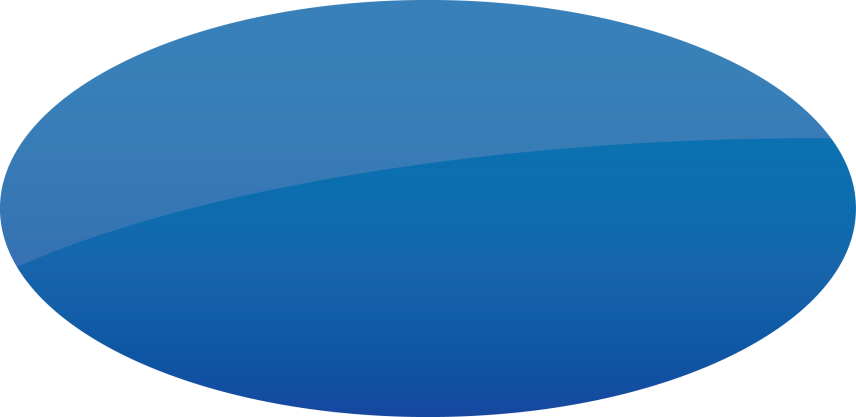 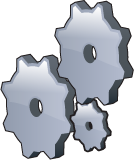 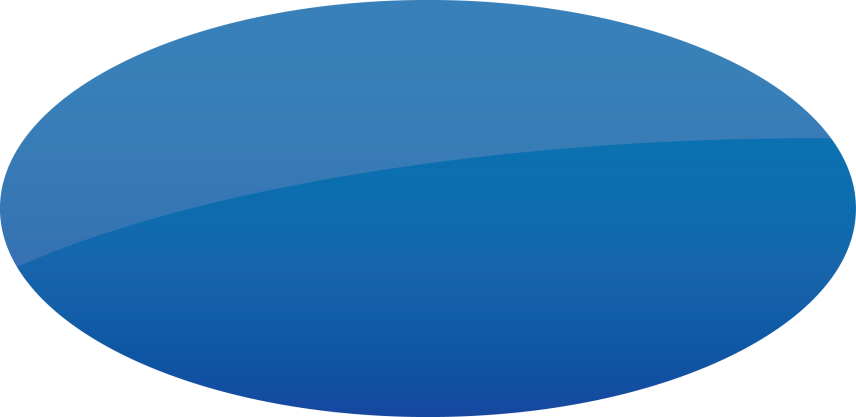 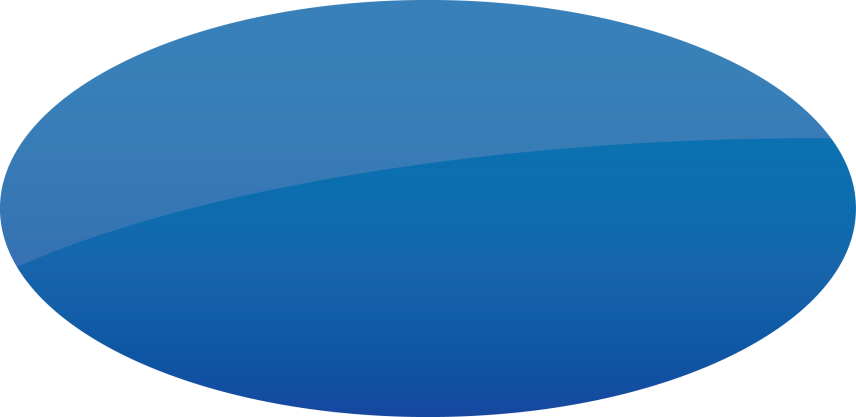 Active Directory #1
Active Directory #X
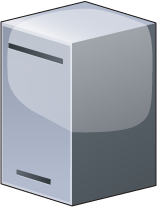 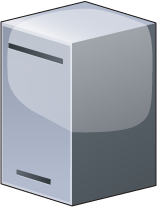 Cortex API
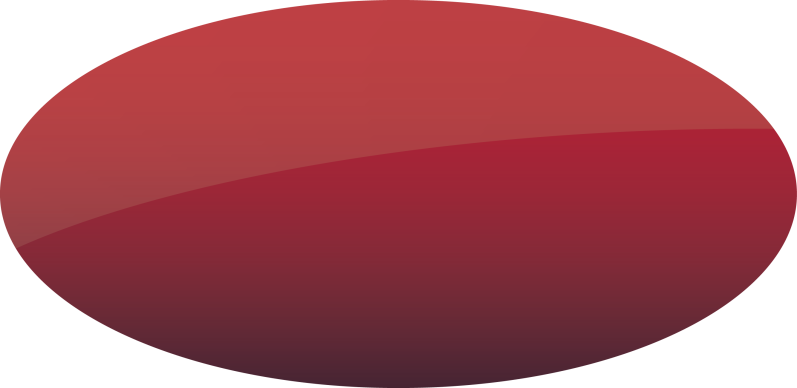 Cortex Agent
Cortex Agent
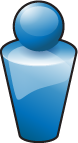 Cortex Provisioning Engine
Cortex Databases
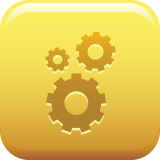 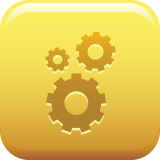 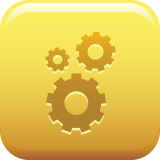 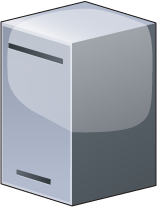 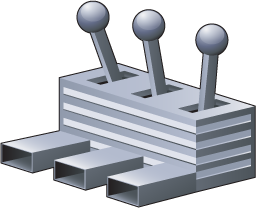 Service Providers
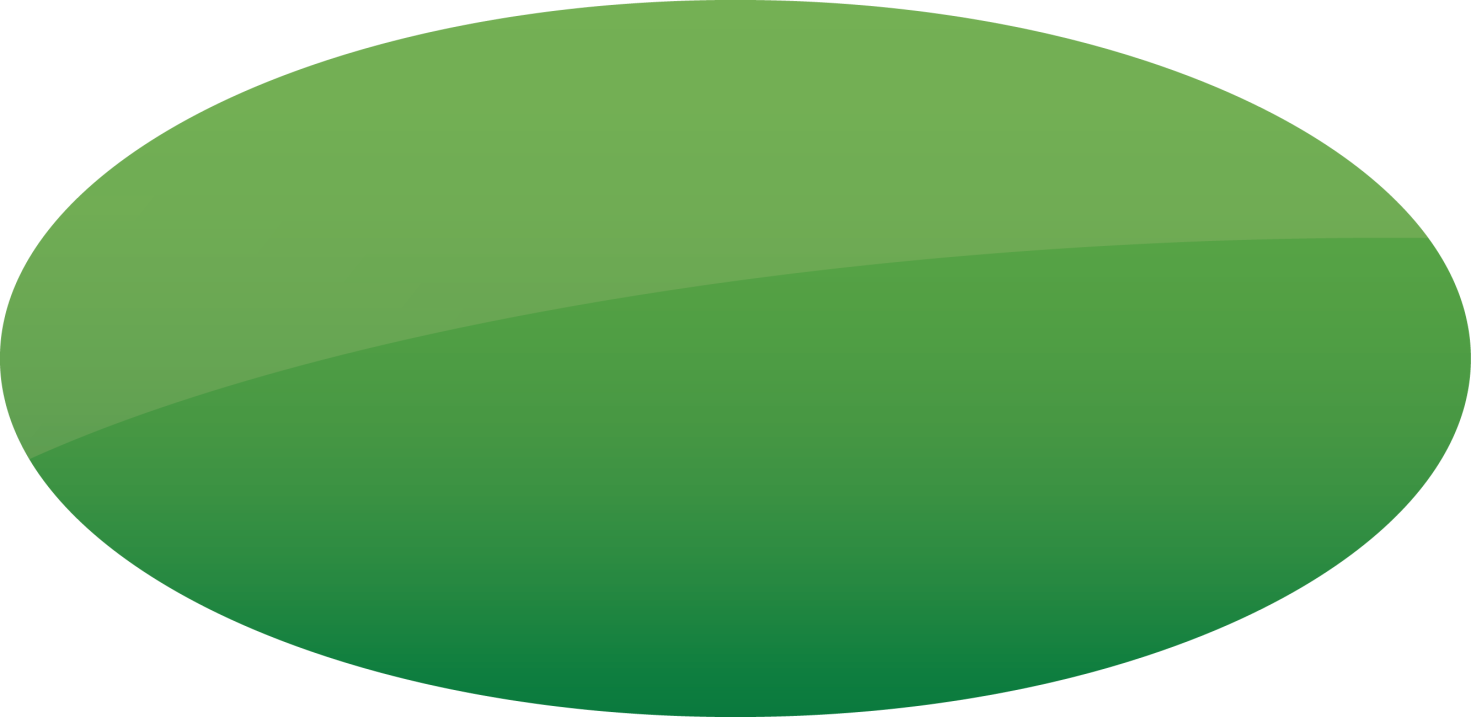 Cortex Cloud Control Panel
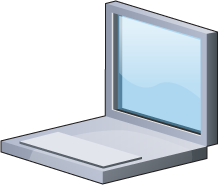 Web enabled
Anywhere access
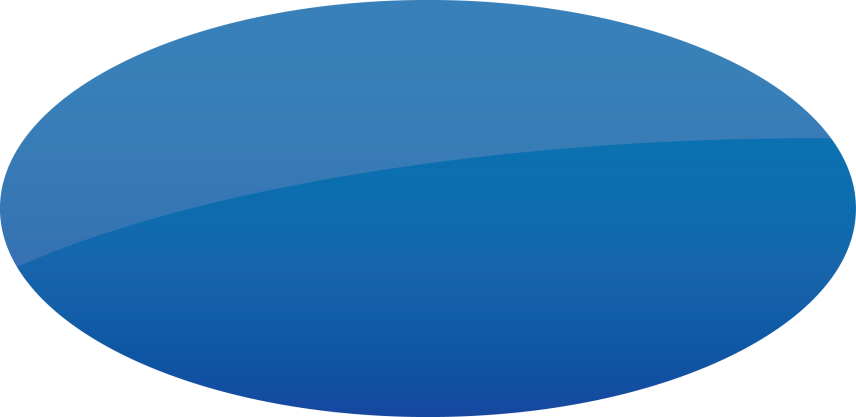 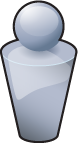 Application Servers
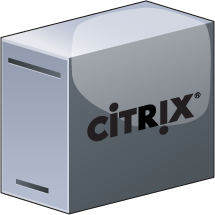 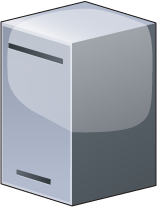 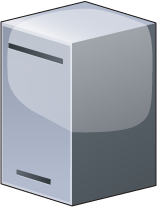 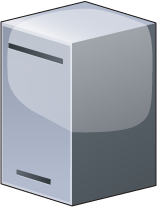 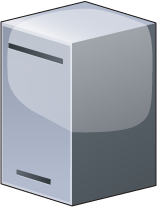 Subscribers
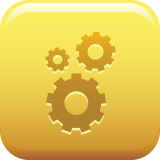 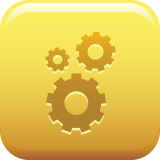 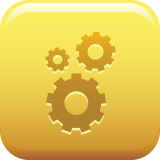 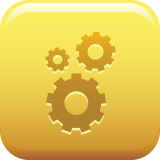 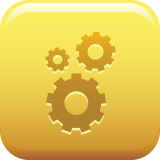 XenApp
SharePoint
Messaging
XYZ…
Mail
Reporting
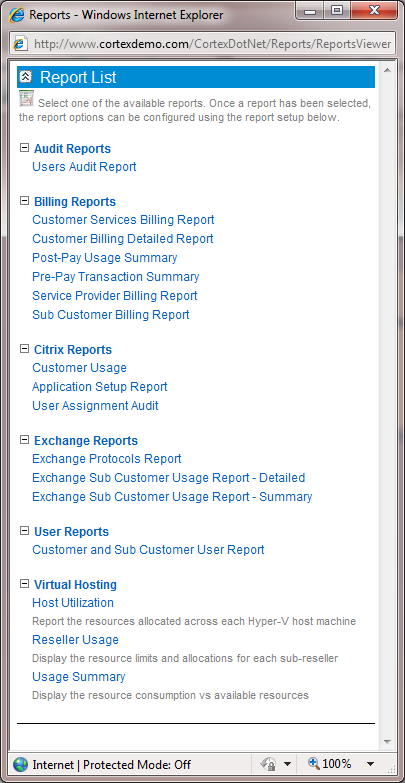 Based on Microsoft SQL Server Reporting Services
Standard set of reports for each managed service (Exchange, SharePoint, etc.)
Billing reports with usage information – ready for import into variety of billing systems
Available in PDF, CSV, SLK, HTML and XML formats




Can be configured to deliver reports automatically via subscription mechanism
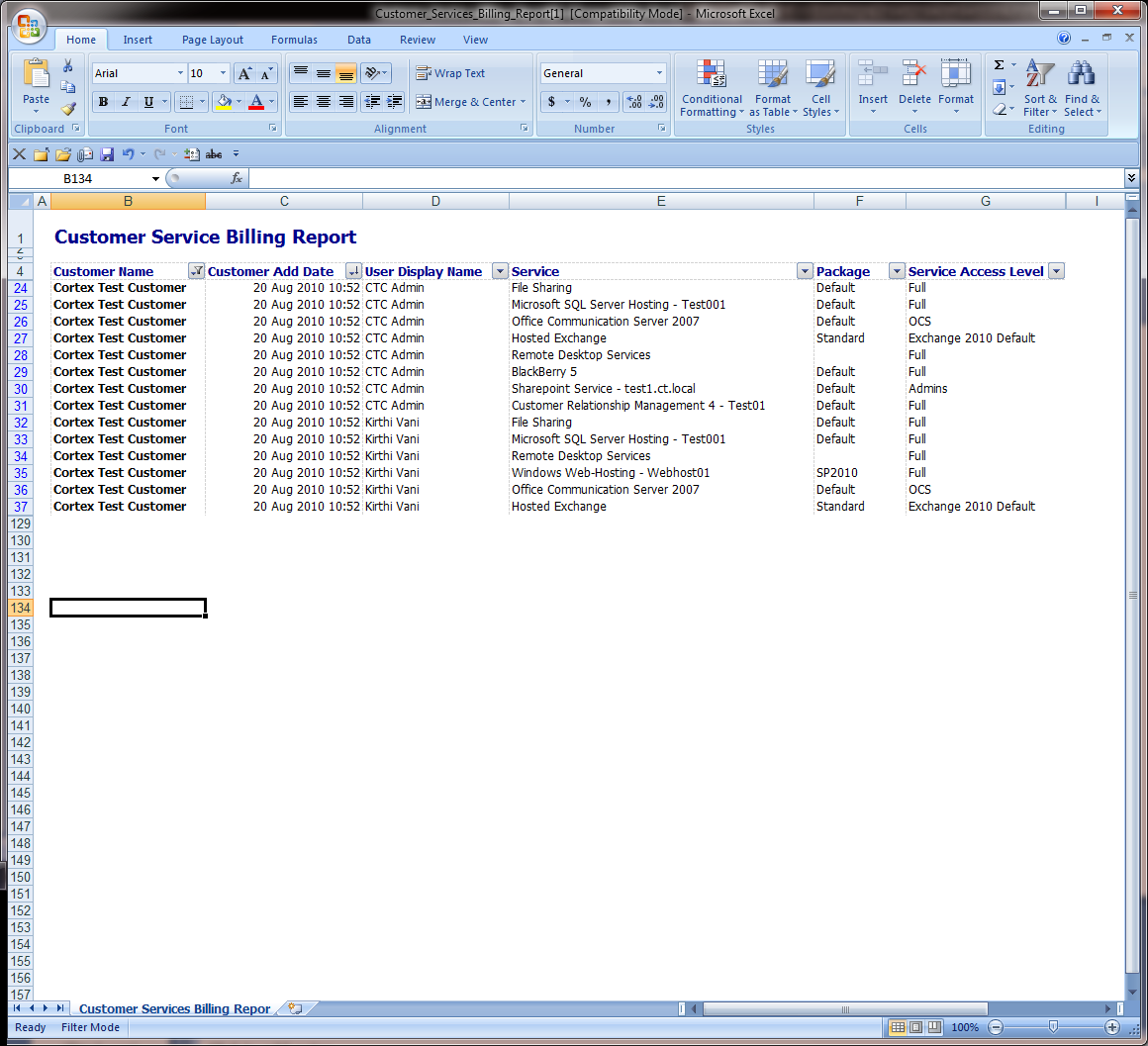 Reduce Costs and Risk
Summary
To compete in this market you must haveautomation and delegated administration

Cortex Cloud Control Panel from Citrix:
Platform capability for delivering from the Cloud
Range of horizontal apps supported out-of-the-box
Supports direct and partner sales models
Reduces your costs
Better IT solutions for the enterprise
Enrol in Microsoft Virtual Academy Today
Why Enroll, other than it being free?
The MVA helps improve your IT skill set and advance your career with a free, easy to access training portal that allows you to learn at your own pace, focusing on Microsoft technologies.
What Do I get for enrolment?	
Free training to make you become the Cloud-Hero in my Organization
Help mastering your Training Path and get the recognition
Connect with other IT Pros and discuss The Cloud
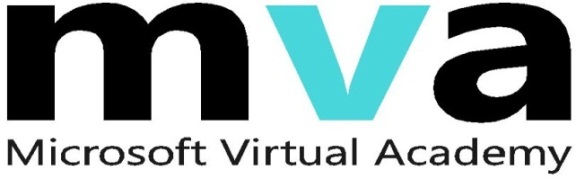 Where do I Enrol?
www.microsoftvirtualacademy.com
Then tell us what you think. TellTheDean@microsoft.com
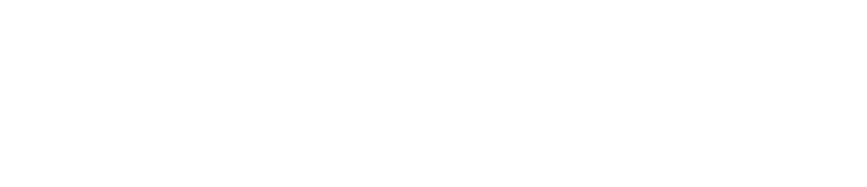 © 2010 Microsoft Corporation. All rights reserved. Microsoft, Windows, Windows Vista and other product names are or may be registered trademarks and/or trademarks in the U.S. and/or other countries.
The information herein is for informational purposes only and represents the current view of Microsoft Corporation as of the date of this presentation.  Because Microsoft must respond to changing market conditions, it should not be interpreted to be a commitment on the part of Microsoft, and Microsoft cannot guarantee the accuracy of any information provided after the date of this presentation.  MICROSOFT MAKES NO WARRANTIES, EXPRESS, IMPLIED OR STATUTORY, AS TO THE INFORMATION IN THIS PRESENTATION.
(c) 2011 Microsoft. All rights reserved.